Gestalte dein persönliches Englisch-Wörterbuch
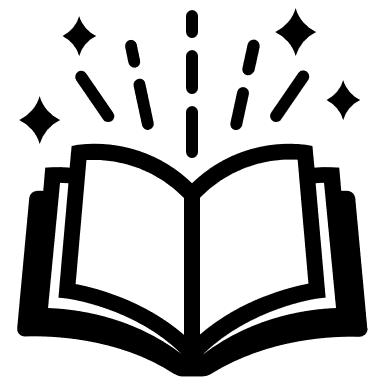